Chapter sixFilm processing
11/11/2019
Rakeb S
1
Processing
After a patient is irradiated on the film, the latent image is produced 
This invisible latent image is made visible by processing
The term for several procedures that collectively produce the visible and permanent image is called processing. 
Exposed films can be processed by using either manual or automatic processor
11/11/2019
Rakeb S
2
Stages of processing are:
Development - Converts latent image to black metallic silver.
Rinsing [stop bath] - Removes excess developer.
Fixing and Hardening - Dissolves out unexposed silver halide crystals.
 Washing - Removes products of processing.
 Dry - Removes water
11/11/2019
Rakeb S
3
DEVELOPMENTThe nature of Development
Development is the production of a visible metallic silver image from the latent one which exists in the sensitive material after exposure to light or x-radiation.
Silver halide grains in the emulation which have been exposure to light becomes converted to metallic silver Those which have not receive light remains largely unchanged 
The conversion to black metallic silver accounts for the blackness of those parts of the film upon which light or x-ray have acted
11/11/2019
Rakeb S
4
Developer is not completely selective between those silver halide grains which have been exposed and those which have not. In time the developer will blacken all the silver halide grains 
Therefore the function of developer is to reduce metallic silver grains of silver halide very much more quickly than the unexposed ones 
The action of developer reduction is achieved by donating electrons to silver ion in the grains, thus neutralizing their positive charge and converting to metallic silver
11/11/2019
Rakeb S
5
The pH scale
pH scale is used to express the degree of acidity or alkalinity of a solution 
A scale of acidity can be made based on the hydrogen ion concentration 
  In a neutral solution, the hydrogen ion concentration is 10-7 gram ions per liter and the Ph of a neutral solution is 7.
11/11/2019
Rakeb S
6
In photographic processing, developers lie on the alkaline side of 7, and fixers are on the acidic side of 7 (neutral point of Ph scale)
Most radiographic developers function at a Ph above 9, and require to be kept constant within 0.1 and 0.2 on the scale.
Fixers are contaminated by developer carried in to them, and in use their Ph rises as the alkaline developer reduces their acidity
11/11/2019
Rakeb S
7
The constitutions of developing solutionDeveloping agents
A developing agent is a substance able to change silver halide into metallic silver
The conversion of a salt or oxide of a metal to the metal is called chemical reduction and
The conversion of metals in to their oxides or salts is called oxidation
When reduction occurs atoms or molecules gains; when oxidation occurs atoms or molecules lose electron
11/11/2019
Rakeb S
8
Photographic developing agents are thus chemical reducing agents 
Developing agents neutralize silver ions in the silver bromide by donating electrons to them
Since the developing agents lose electrons in this transaction, they become oxidized in carrying out their function
11/11/2019
Rakeb S
9
Numerous substances have been used as developing agents
1.   Metol-Hydroquinone combinations  -----MQ developer
Metol  and hydroquinone  reduce silver halides to metallic silver yet they act in different ways
Metol 
Metol begins reduction readily
Develop all exposed grains 
Once the reduction is initiated, the process continues slowly
Susceptible to increased concentration of bromine
11/11/2019
Rakeb S
10
Hydroquinone
Requires a strongly alkaline solution to act
Does not begin development so rapidly as metol
Has less effect on grains which have had little exposure 
Functions to give high contrast 
Once-----------development proceeds vigorously
Supperadditivity
11/11/2019
Rakeb S
11
2. Phenidone- Hydroquinone combination ----PQ developers
Phenidone and hydroquinone are supperadditive together 
A little phenidone in comparison with metol is required
Phenidone is regenerated by hydroquinone with greater efficiency than metol
Phenidone is much less susceptible than metol to the restraining influence of the increased bromide concentration 
PQ developers do not exhaust as  quickly as MQ developers
11/11/2019
Rakeb S
12
The accelerators
Soften and swell the emulsion so that the reducers can reach the exposed grains
Developing solution must be alkaline
Too little alkali results in the developer being sluggish in action
Too much alkali makes it overactive and uncontrolled so that it develops unexposed crystals and produces fog
11/11/2019
Rakeb S
13
Developing solutions include  an alkali so that they may react at the desired rate and this alkali called accelerators 
The alkali used in solutions for radiographic developers are sodium carbonate, sodium hydroxide, potassium carbonate and potassium hydroxide
11/11/2019
Rakeb S
14
The restrainer (potassium bromide)
Its function is to check action on unexposed ones, i.e., to prevent fog(moderate the rate of development) 
Its acts by increasing the barrier of negatively charged bromine ion which exist around the silver bromide crystals
Without any restrainer the developer will be too active and will reduce the unexposed grains too rapidly
11/11/2019
Rakeb S
15
The preservative (sodium sulphite or potassium sulphite)
Developing agents are easily oxidized and readily absorb oxygen from the air
Preservatives  helps to protect the reducing agent from oxidation because of their contact with air. It also reacts with oxidation products to reduce their activity
Preservative checks the rate of oxidation
Addition of preservative to developing solution
Does not entirely stop aerial oxidation
Reduce the rate at which it occurs
Minimizes the more damaging effect
11/11/2019
Rakeb S
16
Hardeners
Glutaraldehyde is used as a hardener to retard the swelling of the emulsion. This is necessary in automatic processors in which the film is transported by a system of roller  
 The solvent     
The solvent used in making photographic solutions is almost always water
11/11/2019
Rakeb S
17
Other additions
Further ingredients in addition to the basic group
Water softeners, wetting agents, bactericidal solutions
Some additions are provided in order to buffer the solution
A buffering solution is capable of accepting quantities of acid or alkali without much change in pH
Sodium carbonate with sodium bicarbonate
Boric acid with sodium hydroxide
11/11/2019
Rakeb S
18
The development time
Development time is the  period required for the image to develop to optimum density and contrast 
Factors which alter the development time are as follows
    1.  The constitution of solution 
    2.  The temperature of solution
    3.  The degree of exhaustion of solution 
    4.  The agitation given to the solution and the film which is  being developed
11/11/2019
Rakeb S
19
Temperature of solution
A developer is more active as it becomes warmer
Lower temperature imply longer development time and higher temperature indicate shorter development time 
Very low temperatures may make a developer almost inactive
Very high temperature 
Can fog the image
Physically damage the film, separating the gelatin from the base 
NB: physical damage is more likely if the emulsion is swollen and soft 
Different developing agents are affected to different extents by changes in temperature
11/11/2019
Rakeb S
20
Time-temperature technique
Practical method used in manual processing 
Immersing the film for a certain length of time in developer solution which is at a certain temperature 
20 degree Celsius for 4 minutes
Variations
11/11/2019
Rakeb S
21
Exhaustion of the developer
since the composition of solution alter as it used activity of developer decreases 
 The following occurrences take place in the tank of developer
Developer solution is taken out of the tank in the emulsion and on the surface of the film
The developing agents are changed by oxidation 
The oxidation products formed may retard the action of development
The bromine ion released with use------------- increases the bromide content of the solution
The alkaline content of the developer falls
Sodium sulphite in the solution forms sulphonates and is used up doing  so
11/11/2019
Rakeb S
22
Used solutions are less energetic than fresh ones
To make the activity of developer-solution constant a solution called replenisher must be added
The constitution of replenisher 
Developing agents in somewhat higher concentration  
High concentration of alkali
Some extra sulphite
Bromide is not included.
There may be other additions to maintain adequate buffering of the solution
11/11/2019
Rakeb S
23
Replenishing a manual system
There is no automatic addition of a certain amount of replenisher for every film processes
Developer tanks must be replenished by hand
The purpose of adding replenisher is: 
To maintain the level of the solution in the tank
To regenerate the solution of the chemically
11/11/2019
Rakeb S
24
Agitation of films and solution
Agitation of the film and movement of the solution about the film during the period of development have two prominent effects 
1.   The rate at which development takes place is increased so that shorter development times are required
2.   Uniformity of development is promoted
11/11/2019
Rakeb S
25
Manual (Hand) Processing
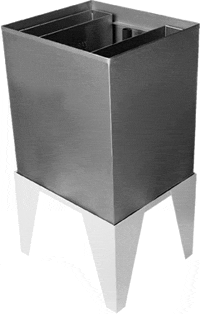 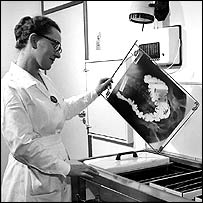 Strong smell of chemicals
Messy  
Time comsuming
11/11/2019
Rakeb S
26
Constitutions of developers (Automatic developers)
The developers used in automatic processors contain the following
1. A developing agent 
2. An organic hardening agents such as glutaraldehyde which acts in an alkaline
3. A preservative such as sodium or potassium sulphite to combat oxidation 
4. Organic antifoggants such as benzotriazone and developer restrainers such as potassium bromide to minimize the growth of film fog
11/11/2019
Rakeb S
27
5. Sodium carbonate or potassium carbonate to act as a source of alkali and also as buffer
6. NaOH or KOH as a source of alkali and thus to be the accelerator or activator of the developer
7. A sequesterting agent to combat the formation of insoluble salts
11/11/2019
Rakeb S
28
In formulating a developer for an automatic processor, the manufacturer has certain considerations in view:
Solution injection area into the tank
Cleanliness of the processor
Oxidation must be resisted
pH must be controlled through effective buffering
11/11/2019
Rakeb S
29
The effective sensitivity of film depends on several factors associated with the development:
the type of developer 
developer concentration 
developer replenishment rates
developer contamination 
development time
development temperature
11/11/2019
Rakeb S
30
Automatic Processor
11/11/2019
Rakeb S
31
FIXING
Functions 
Stop any further development
Clears the image (making the background transparent to light)
Makes the image permanent (fixed)(no more sensitive to light)by Removing the undeveloped silver bromide crystals from the emulsion
Hardens the emulsion
11/11/2019
Rakeb S
32
Fixer constituents
Solvent
Fixing agent
Acid
Hardener
Buffer
Preservative
Anti-sludging agent
11/11/2019
Rakeb S
33
The fixing agent
Fixing agent is required to 
1.  React with silver halide to form a soluble compounds (Ammonium Argento- Thiosulphat &NH4Br)
2.  Leave the gelatin unchanged
3.  Have no appreciable effect on the silver image
Examples  of fixing agent
          1.  Sodium Thiosulphate
Most commonly used
Reaction: silver bromide + sodium Thiosulphate=>  sodium salt of monoargento – dithiosulphuric acid + sodium bromide  
These compounds are soluble in and removed in water
Liquid form
11/11/2019
Rakeb S
34
2.   Ammonium Thiosulphate
In widespread use for proprietary products supplied as liquid concentrates
Outcome of the reaction: ammonium salt of monoargento- dithiosulphuric acid and ammonium bromide which are soluble in water
These ammonium silver complexes are highly soluble in water and be washed out of the film very quickly
11/11/2019
Rakeb S
35
Acid, Stabilizer, Buffer
Stop development to provide suitable environment for hardening  agent 
Developer carried into the fixing bath in or on the film and continuing its action can have certain possible effect
Cause dichroic fog
Produce another type of stain
Produce streaks on the radiograph
 A suitable acid is usually included in the fixing solution to preserve the film from the above (1-3) ills
11/11/2019
Rakeb S
36
A weak acid (acetic acid frequently) is used (to reduce sulphur decomposition
There is still some tendency by the thiosulphate solution to decompose and precipitate sulphur, even though the acid is not strong
 To prevent this, it is usual to include in the solution a preservative or stabilizer
 It is general practice to buffer, acid fixing baths, so that the pH will be maintained
11/11/2019
Rakeb S
37
Hardener
The emulsion layer of a film absorbs moisture and swells during processing 
Hardening of the emulsion during fixing results in its being less swollen at the end of the wet processing cycle
Efficient hardening has certain beneficial effects
Limit emulsions water absorption 
Reduce drying time 
Minimize physical damage
11/11/2019
Rakeb S
38
Three hardening agents have been used for fixing baths in x-ray darkrooms
          1.   Chrome potassium alum
          2.  Potassium alum
          3.   Aluminum chloride
The solvent 
The solvent and diluents for fixing solutions is always water
Other additions	
Boric acid ----------------------------anti slugging agent
11/11/2019
Rakeb S
39
Factors affecting Fixation
Several factors affect the rate of clearing and fixing time. 
The type of fixing agent used 
The concentration of the fixing agent
The temperature of the solution
The presence of aluminum, salts such as potassium alum or aluminum chloride used as hardeners 
The fixing material-screen type or direct exposure film 
Agitation of the film during fixing 
Exhaustion of the fixing bath
11/11/2019
Rakeb S
40
Replenishment of Fixer
Replenishment of fixer is necessary to
Maintain the activity
Maintain the volume

The rate of replenishment depends on
Area/number of films processed
Type of emulsion/film
Type of image
11/11/2019
Rakeb S
41
Replenishment of chemicals
Manual processing
Automatic processing
Added automatically by the replenishment pumps at a given  rate for each film processed
 The replenisher are supplied as liquid concentrates
The level of the solution is simply maintained by adding fresh fixer as it falls. The add solution contains
Fixing agent
Acid
Hardener
Sulphite
11/11/2019
Rakeb S
42
TABLE TOP AUTOMATIC PROCESSOR
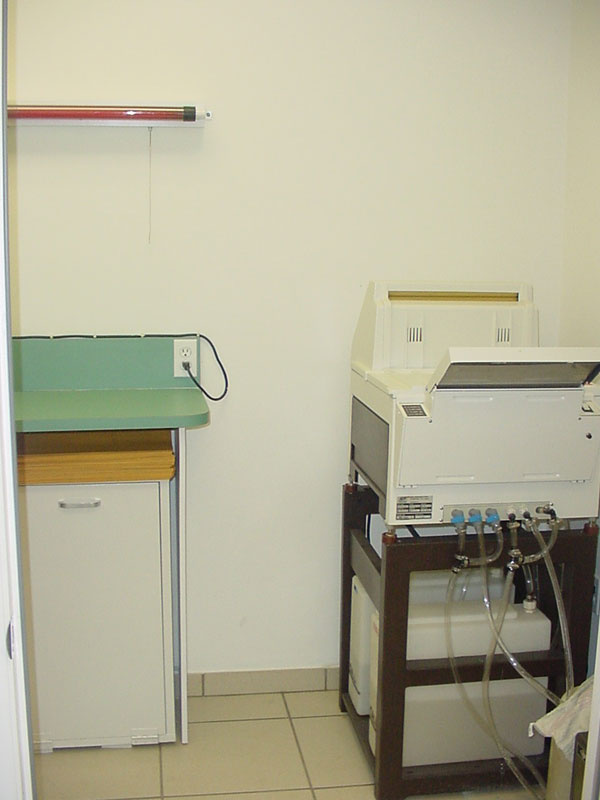 11/11/2019
Rakeb S
43
Fixer temperature
The activity of fixing agents increases with temperature. 
But high temperatures cause emulsion swelling and becomes susceptible to damage.
However precise control of temperature is not necessary
11/11/2019
Rakeb S
44
Fixing time
The fixing time should be long enough to complete the fixing process.
The required time for complete fixation depends on the
	        i. activity 
          ii. type of film emulsion 
         iii. Agitation of fixer solution
11/11/2019
Rakeb S
45
Fixer Retention(Not Washed Off)
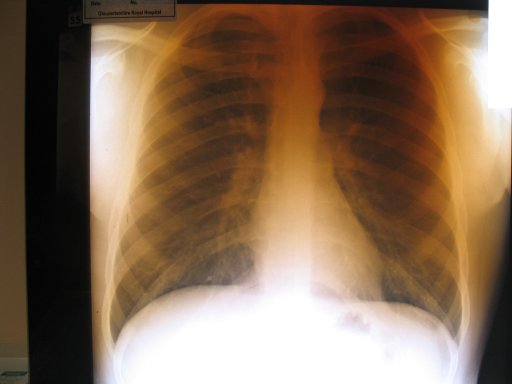 11/11/2019
Rakeb S
46
Silver recovery
The reclamation of silver after it has been used for its intended photographic purpose 
There are two main sources of such silver as is recoverable. These are 
          i.  Exhausted processing solution
         ii. Discarded film materials and photographic papers
11/11/2019
Rakeb S
47
Reasons for silver recovery -------------------(Economy and Environment)
Silver is natural resource which is becoming scarcer
Silver commands a high price
Recovering  helps to save costs
About ½ of the film’s silver remains in the emulsion after exposure & processing.
Other ½ (unexposed silver) is removed from the film during fixing process.
Silver is toxic to public water supply – must have proper disposal
11/11/2019
Rakeb S
48
RINSING
The rinse is the stage in the processing cycle which may be b/n development and fixing
Its is to prevent film materials from carrying active developer with them into the fixer
The presence of developing agents in the fixing bath can result in
Dichronic  fog 
Staining from the brown final oxidation products of oxidized developer
In increased alkalinity of the fixing bath as the developer solution contaminates it
11/11/2019
Rakeb S
49
Rinsing in manual processing
Immediately after development the film is dipped in the water in order  to:
Stop development
To wash the developer from the surface of the film – (reduces developer carry over to fixer)
Rakeb S
50
11/11/2019
Rinsing in Automatic processing
No rinsing stage (omitted)
The developer is removed from the film surface by passing it through the special type of rollers called “squeegee rollers”
Alkaline Developer is neutralized by the acid in the fixer
11/11/2019
Rakeb S
51
WASHING
In the processing cycle follows fixing
When the film comes out of the fixing bath, it carries on its emulsion layer 
The Argento thiosulphates which have been formed in the chemical action of the fixer 
Residual sodium thiosulphate, or alternative fixing agent 
Remaining salts which the other constituents of bath 
Running water is used to maintain a concentration gradient and to improve the diffusion rate of chemicals from the emulsion to water
11/11/2019
Rakeb S
52
Factors affecting the washing rate
Type of film emulsion
Condition of fixing solution
Condition of water
Agitation of water
Temperature of water
Washing time
11/11/2019
Rakeb S
53
DRYING
Removes all of the surface water and most of the water retained in the emulsion
Manual processing:- Keep  the film in a drying cabinet in which hot air is circulated. Takes about 10-15 minutes
Automatic Processing:- Surface water is removed by squeegee rollers ; evaporation removes the emulsion water. 25 sec in a 90 sec cyc
11/11/2019
Rakeb S
54
Factors affecting drying time & efficiency
The wetness of the emulsion; governed by: 
	i. hardness of the emulsion 
	ii. emulsion thickness
The drying conditions; governed by:
	i. Air humidity
  ii. Air Temperature
  iii. Air circulation – rate of change
11/11/2019
Rakeb S
55